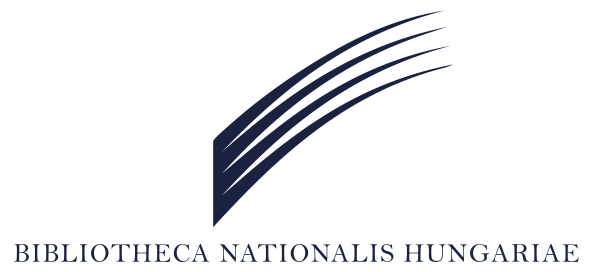 Németh Márton
Országos Széchényi Könyvtár
Webarchívum mint a tudományos kutatások tárgya
Networkshop 20192019. április 26.Győr
A kutatás digitális forrásai
Az archivált webes anyagok önmagukban is a tudományos kutatás tárgyául szolgálhatnak.
Könyvtárosok, levéltárosok, információtudósok, digitális bölcsészeti szakemberek, adattudósok és informatikus szoftverfejlesztők dolgozhatnak együtt nagymennyiségű webes adattömegek strukturális és tartalmi alapú vizsgálatában. 
A legutóbbi tíz évben új tudományos diszciplínák születnek - pl. webtörténelem.
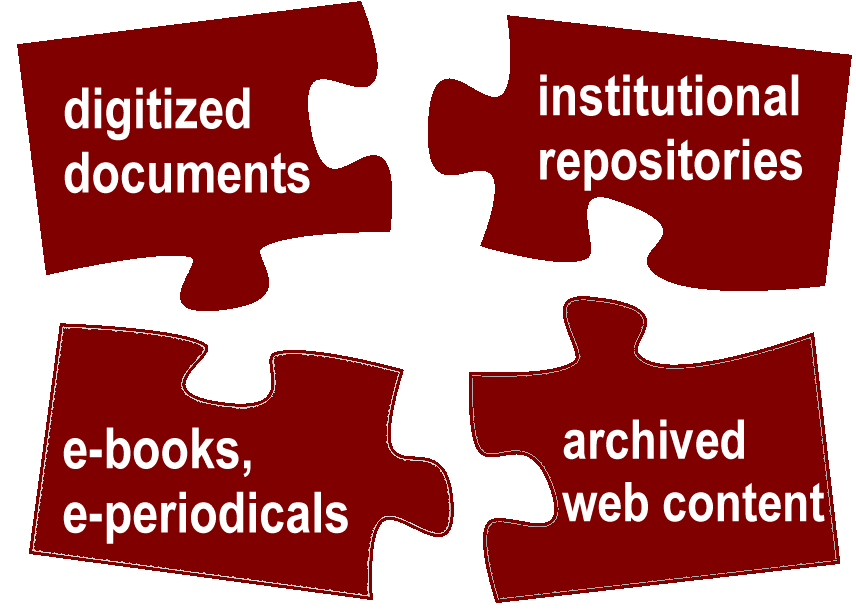 2
Fő témakörök
Web történelem és web historiográfia

Webarchívumok és nagymennyiségű adatok (big data)

Webarchívumok és a szemantikus világháló
3
Web történelem és web historiográfia
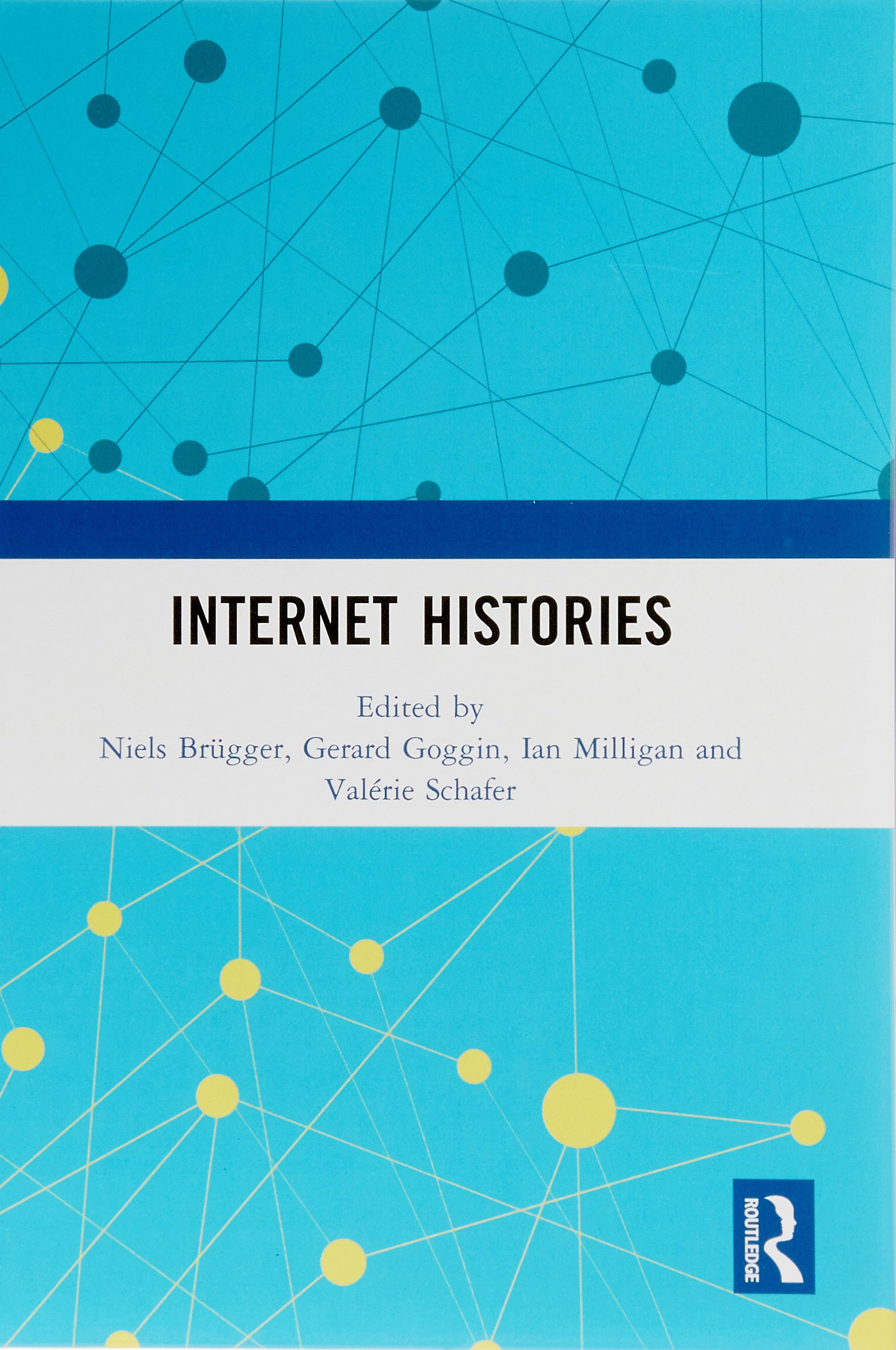 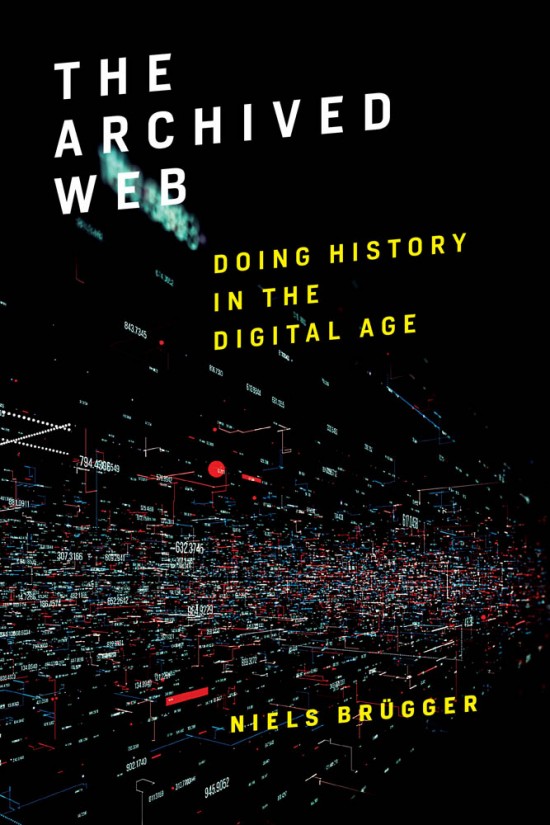 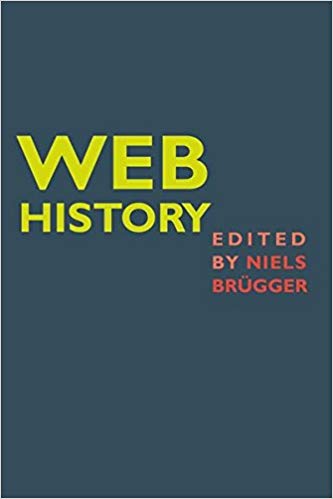 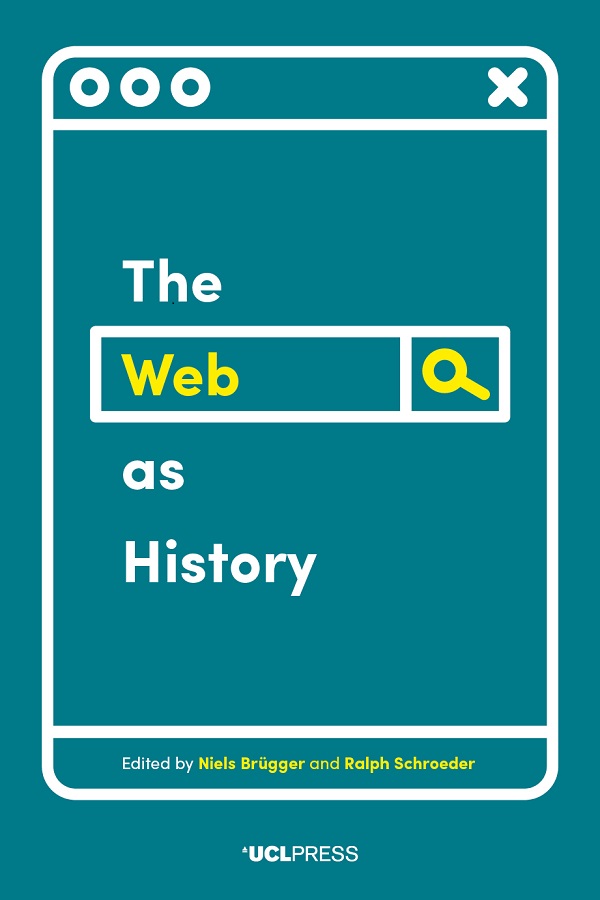 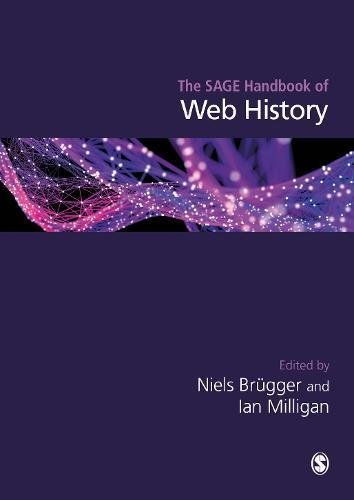 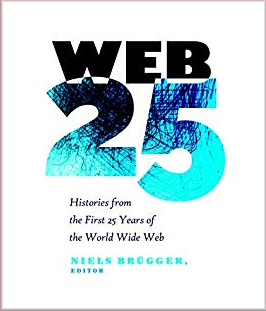 4
Digitális Bölcsészet(Nyílt hozzáférésű tudományos folyóirat)
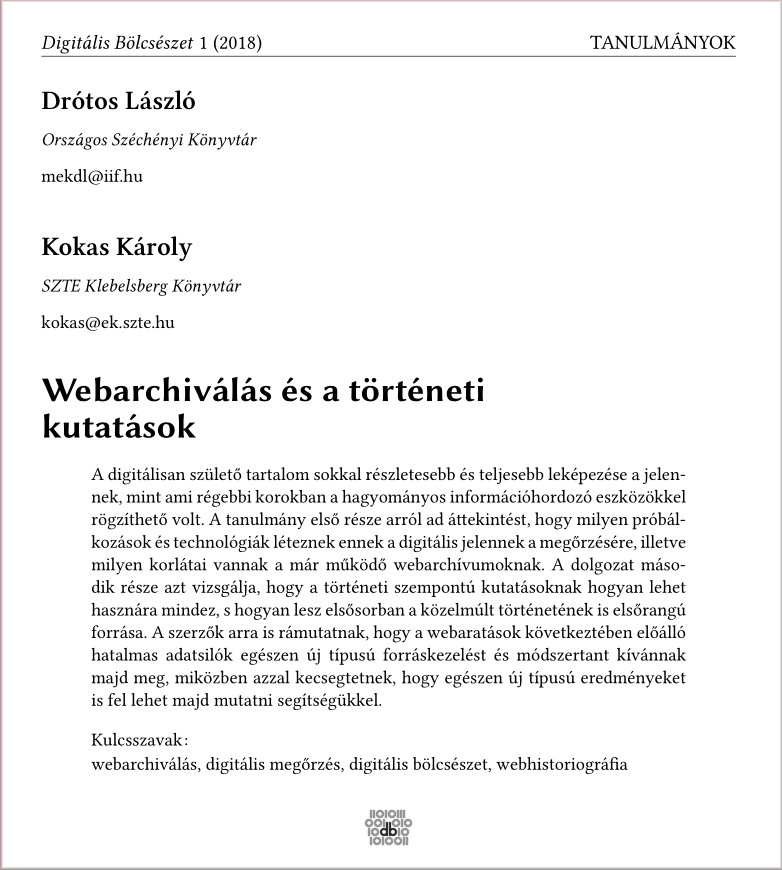 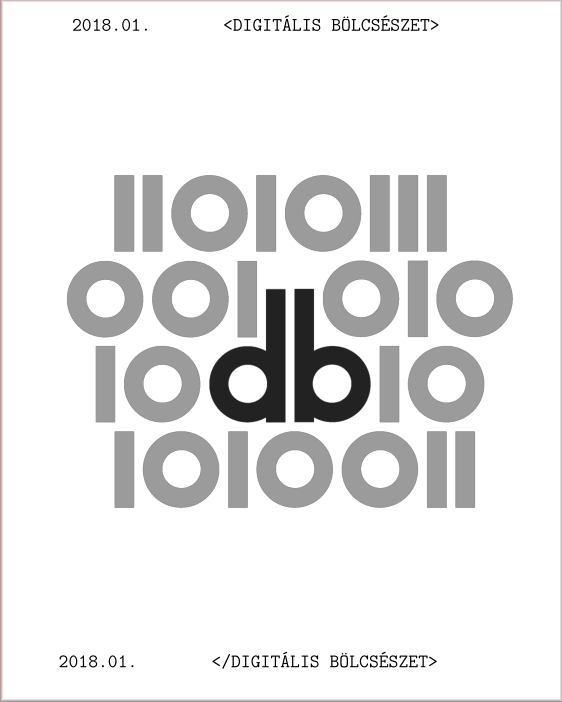 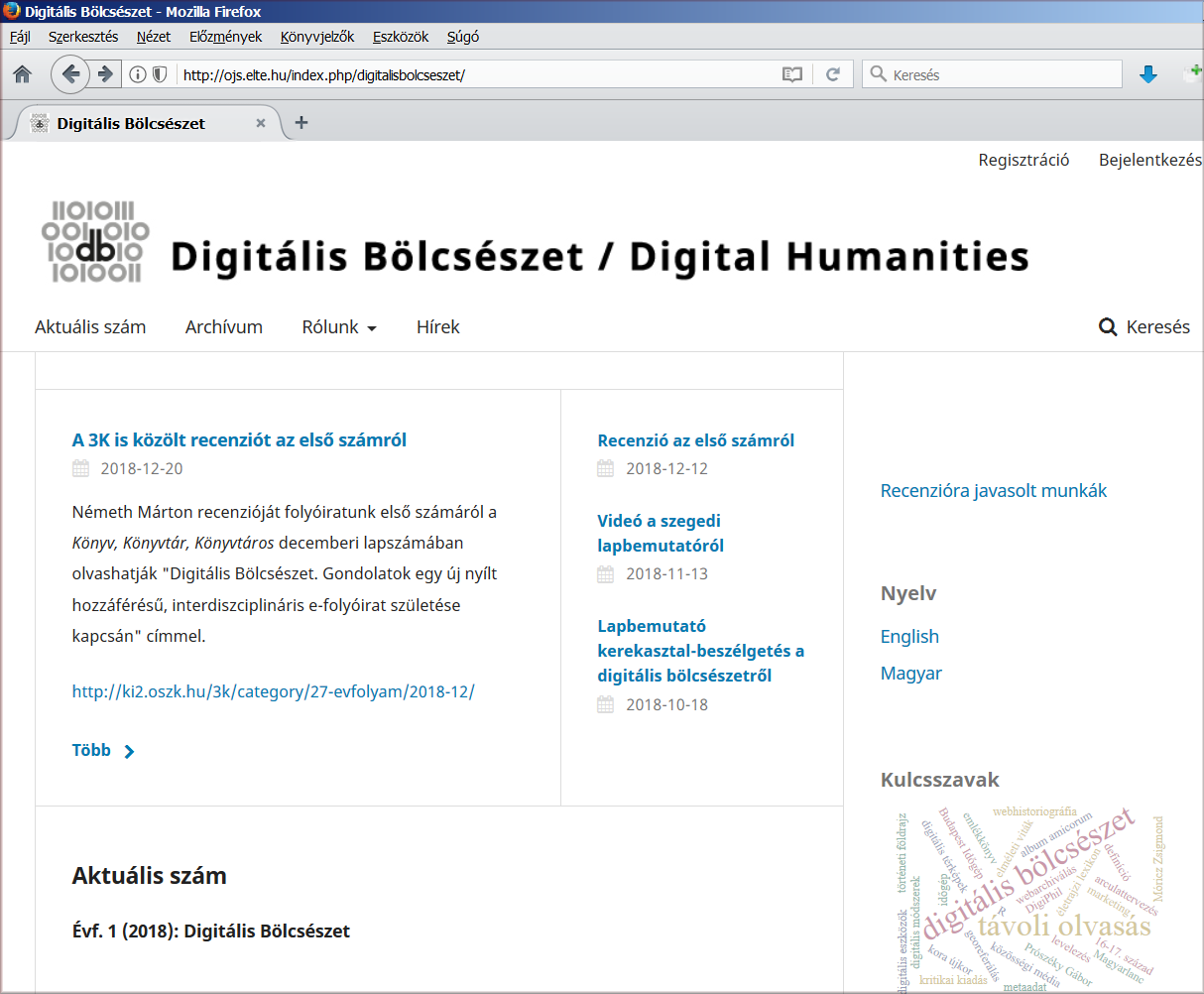 5
A kutatás tárgya
A világháló műszaki infrastruktúrájának története;
A világháló  kommunikációs és publikációs felületének története;
Egy adott témakör, esemény, intézmény, személy stb. világhálós történeti lenyomatának vizsgálata;
Szöveges vagy vizuális webes tartalmak illetve webes naplófájlok mint a big data elemzés tárgyai (pl. gépi tanulás a felhasználói szokások, viselkedés elemzésére).
6
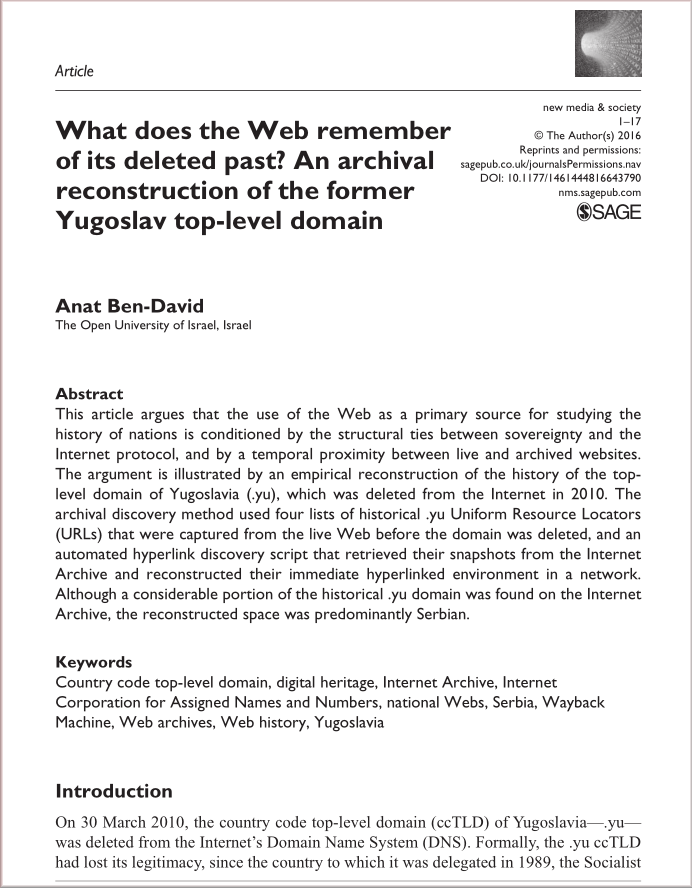 A kutatás szintjei
Egyedi fájlok vagy weboldalak;
Egyedi webhely(ek);
Egyedi domén(ek);
Az egész világháló.
7
Kihívások, problémák
Hiányos memento, archívum vagy megjelenítési hibák;
Temporal drift és live web leakage (egy adott weboldal vagy webhely egyes részeinek különféle időszakokban archivált részei amelyek egységes keretben jelennek meg)
Az archivált fájlok hitelessége;
Duplikátumok és URL cím megváltozása;
Egy adott domén tartalmának teljes megváltozása, stb.
A nemzeti webarchívumok közös kereshetőségének, kutatási infrastruktúrájának megteremtése - Niels Brügger EU-projekt terve -Transnational Research Use of Web ARChives (TRUeWARC).
8
Webarchívumok és a nagymennyiségű adatok kezelése
A webarchívumok mint nagyméretű webes korpuszok számos adattudományi projekt középpontjában állnak. 
A nyílt kapcsolt adatok koncepciója kapcsán a webarchívumokban tárolt, részben strukturált adatok feldolgozása, illetve rejtett, releváns információk feltárása.
Újfajta együttműködési lehetőségek közgyűjtemények, webarchiváló szakemberek és adattudósok között.
9
Adattípusok és adatbányászati tevékenységek fajtái
Webtranzakciós adatok (pl. naplófájlok, geolokáció);
Strukturált adatok (pl. linkgráfok) ;
A tartalomhoz kötődő adatok (pl. szöveges vagy vizuális információk).

Adatbányászat és webhasználat;
Adatbányászat és webes struktúrák;
Adatbányászat és webes tartalmak.
10
Példa: BUDDAH(Big UK Domain Data for the Arts and Humanities)
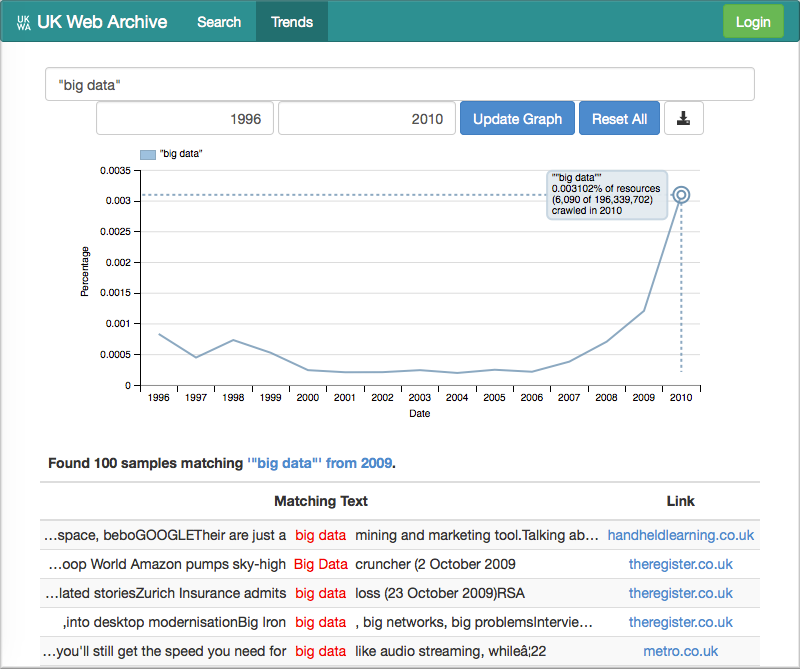 65 TB begyűjtött tartalom
Az .uk domain 1996 és 2013 között;
SHINE történeti keresőmotor;
Trendek vizsgálata;
Információ vizualizáció ...
honlap: buddah.projects.history.ac.uk
11
Webarchívumok és a  szemantikus web
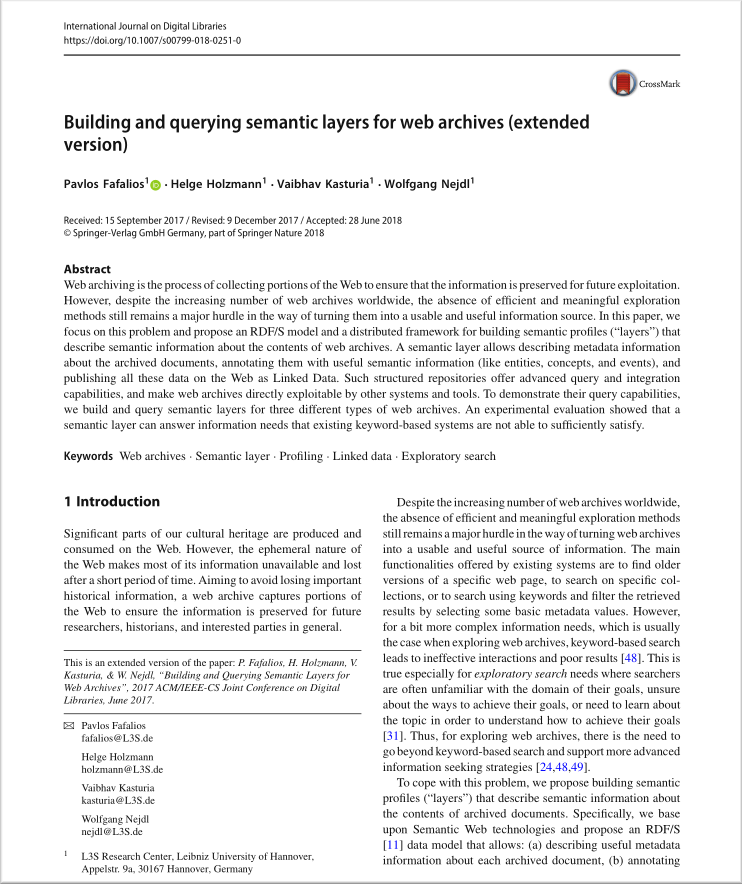 Az archivált tartalmak hatékony és a tartalmi jelentésre irányuló visszakeresési módszereinek hiánya komoly akadálya annak, hogy a webarchívumokat használható és hasznos információforrássá lehessen alakítani. 
Jelentős információtudományi kihívás a szemantikus webes módszerek és eszközök meghonosítása a webarchívumok környezetében.
A webarchívumoknak részévé kell válniuk a nyílt, kapcsolt adatok univerzumának, fejlett lekérdezési és adatintegrációs képességekkel. Meg kell teremteni a webarchívumok lekérdezésének lehetőségét külső rendszerek, szoftvereszközök által is.
12
Néhány lehetséges módszer
Entitások kinyerése;
RDF tripletek generálása;
Entitások gazdagítása külső erőforrásokból;
Kapcsolt adatok publikálása;
Szemantikus alapú fejlett lekérdezési lehetőségek és rangsorolási módszerek kialakítása
Egy szemantikus réteg megalkotásának folyamata az Open Web Archive adatmodelljébenFafalios, Holzmann, et al. 2018. javaslata szerint.
13
SolrMIA( a magyar demo webarchívum keresőmotorja)
webadmin.oszk.hu/solrmia
Solr-alapú teljesszövegű index;
Metaadat alapú szűrés és találati listák megjelenítése;
Jövőbeni tervek:
Entitások kinyerése;
Metaadat gazdagítás névterekből és tezauruszokból.
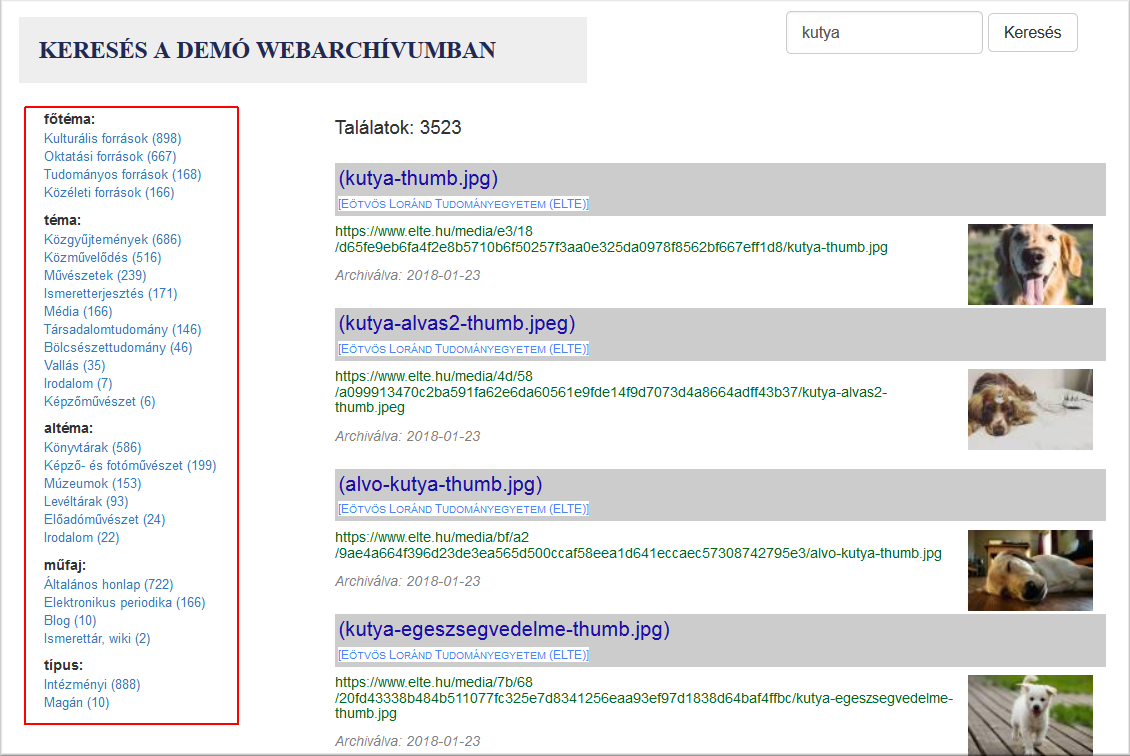 14
Köszönjük a figyelmüket! Kérdések?
Magyar webarchiválási projekt: http://mekosztaly.oszk.hu/mia/
Demo webarchívum: http://mekosztaly.oszk.hu/mia/demo/ 
Válogatott bibliográfia a webarchiválás témakörében:http://mekosztaly.oszk.hu/mia/doc/webarchivalas-irodalom.html 
e-mail: mia@mek.oszk.hu
15